Hobbies and activities
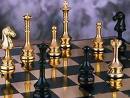 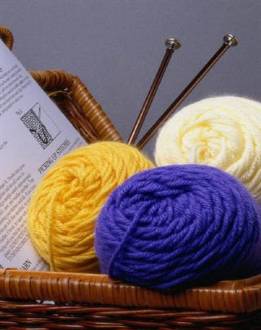 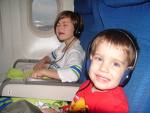 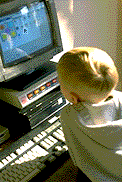 Hobbies and activities
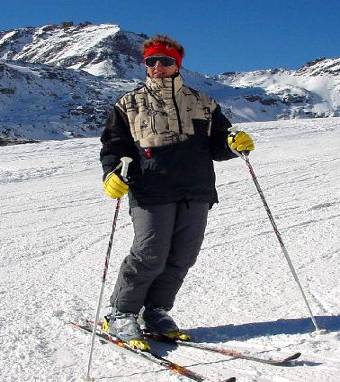 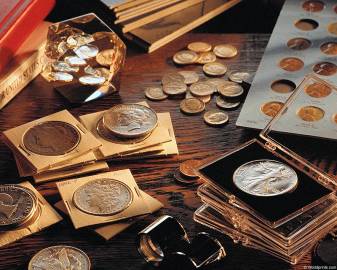 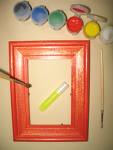 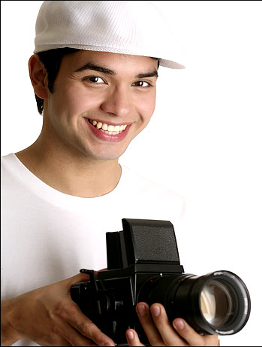 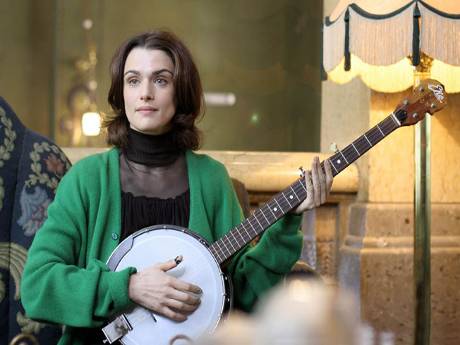 Fill in the table      horse riding    travelling    gardening    doing sports     playing computer gameswatching TV    cooking   hiking    drawing   reading   collecting things      fishing   knitting    hunting